Principle of superposition
Overlapping waves add together
Examples:
People talking at the same time
Shining a flashlight across the room
Ripples on a pond overlapping:
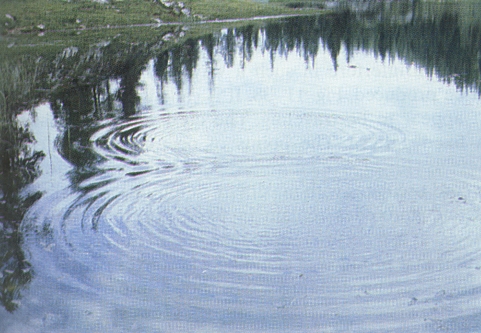 Principle of superposition
Overlapping waves add together
Demo pulses on wave device
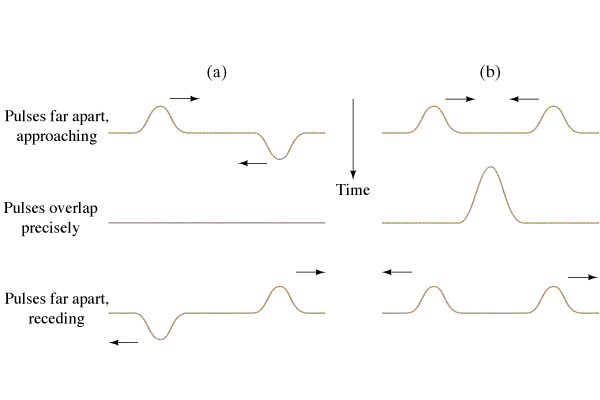 Destructive interference
Constructive interference
Noise cancelling headphones
Basic Concept
Superposition - Overlapping waves add.
Constructive interference = crest meets crest
Destructive interference = crest meets trough
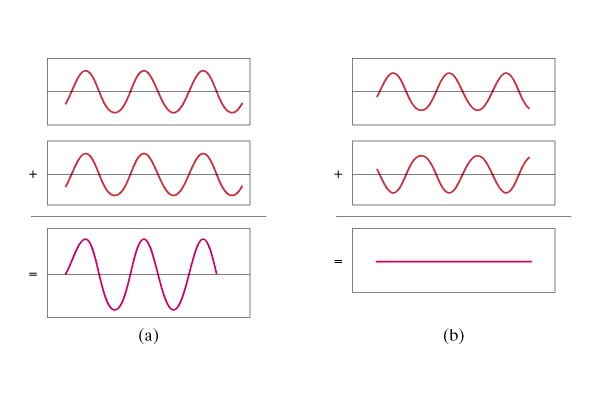 Demo – Speakers
180o, switch wires,
move ½ 
Constructive
Destructive
Interference:
Superposition - Overlapping waves add.
Constructive interference = crest meets crest
Destructive interference = crest meets trough
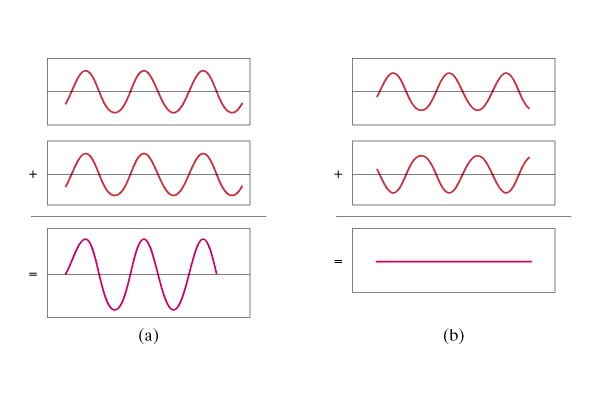 Destructive
Constructive

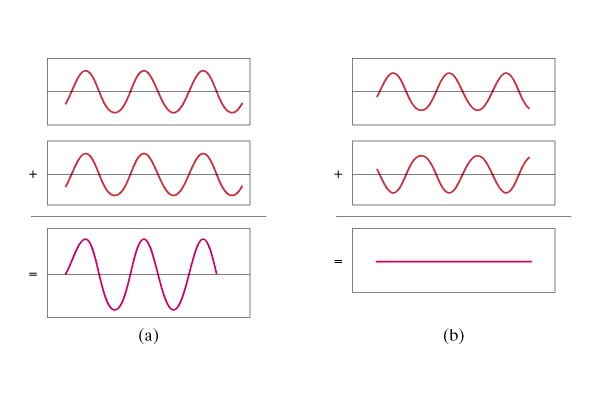 A
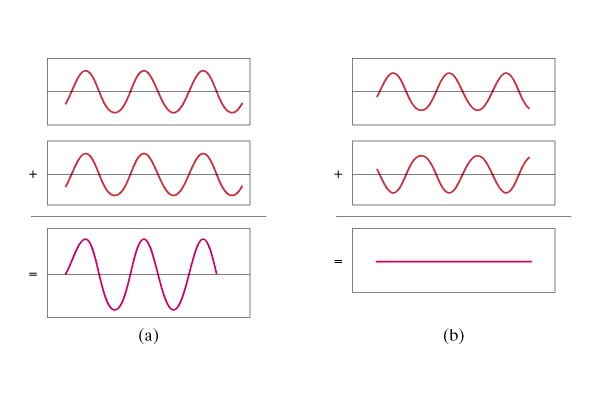 B
If the difference in distance from the sources is an integer number of wavelengths, you get constructive interference

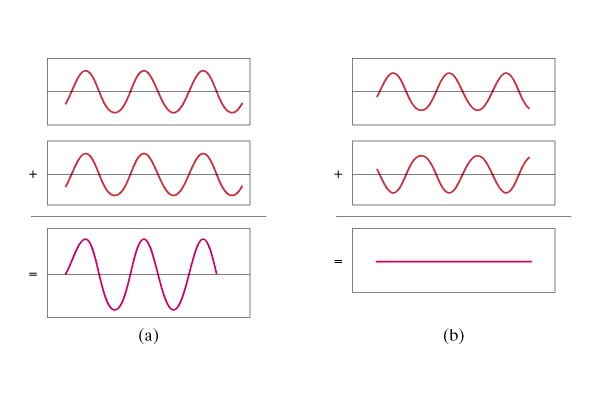 A
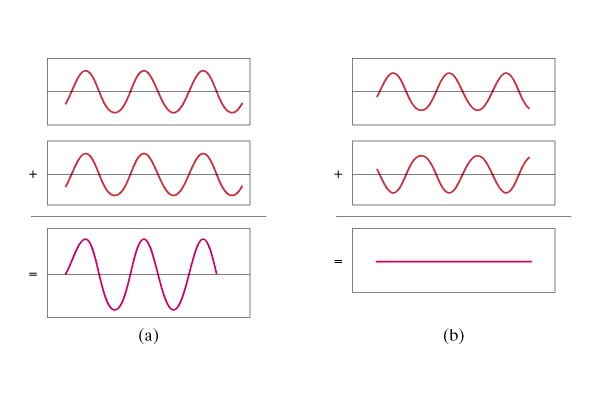 B
If the difference in distance from the sources is an integer number of wavelengths, you get constructive interference

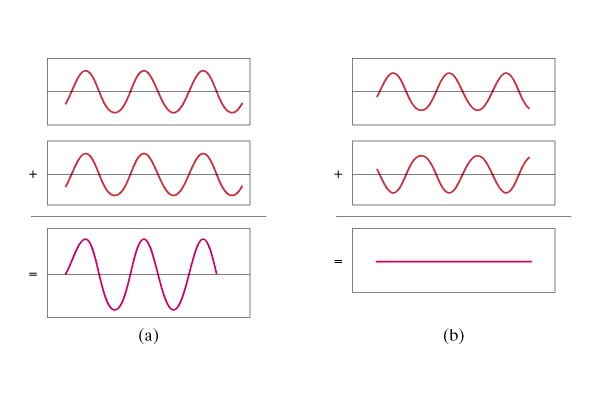 A
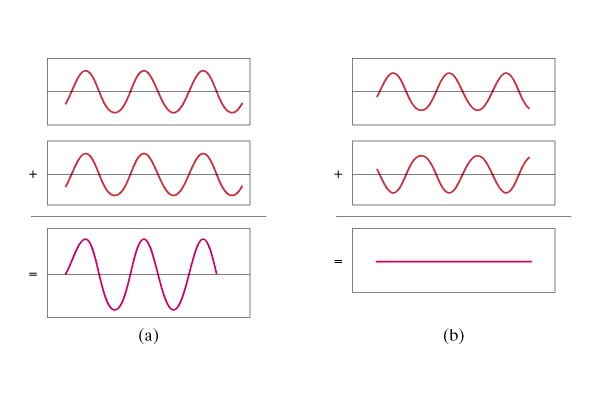 B
If the difference in distance from the sources is an integer number of wavelengths, you get constructive interference

Difference is:
0 , 1 , 2 , 3 …

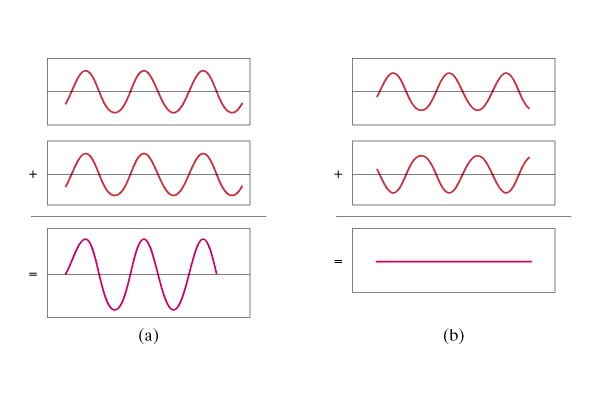 A
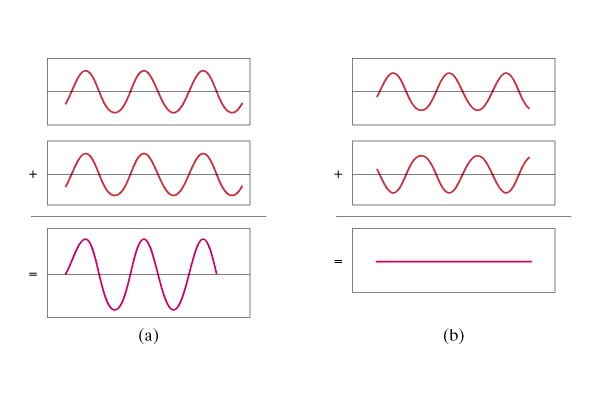 B
If the difference in distance from the sources  has a remainder of a half wavelength, you get destructive interference:

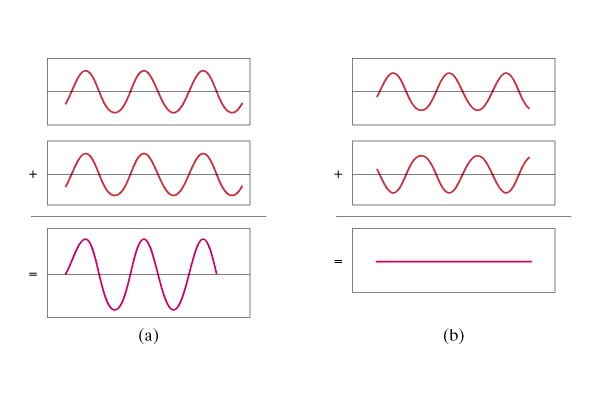 A
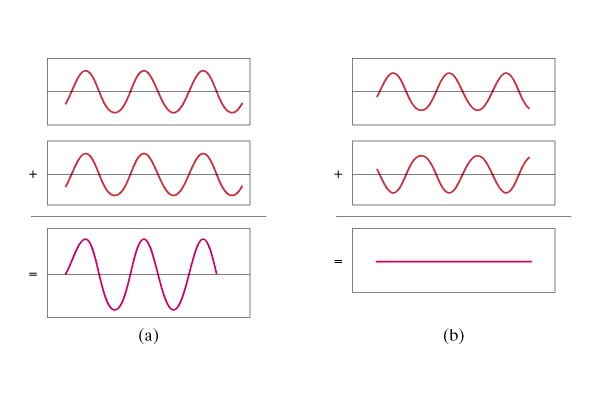 B
If the difference in distance from the sources  has a remainder of a half wavelength, you get destructive interference:

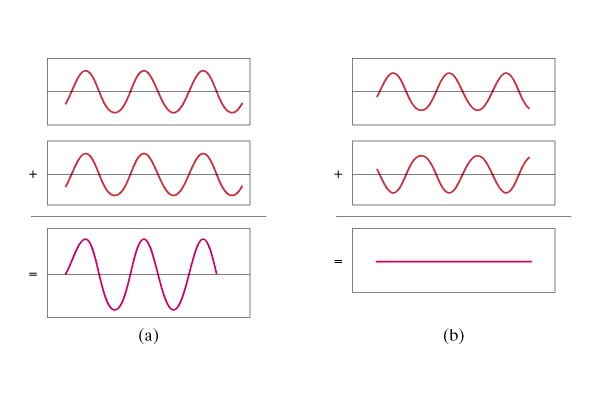 A
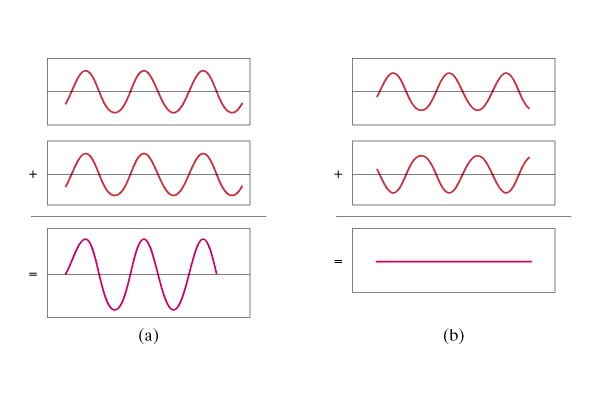 B
If the difference in distance from the sources  has a remainder of a half wavelength, you get destructive interference:

Difference
.5 , 1.5 , 2.5 , 3.5 …
Basic Concept
Two Source Pattern
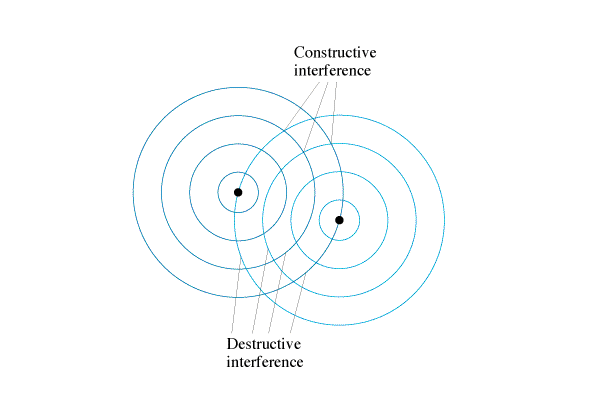 Constructive:
Crest meets crest
Trough meets trough
Destructive:
Crest meets trough
Demo speakers
Demo Laser Slits
PHET
Young’s Double Slit Experiment
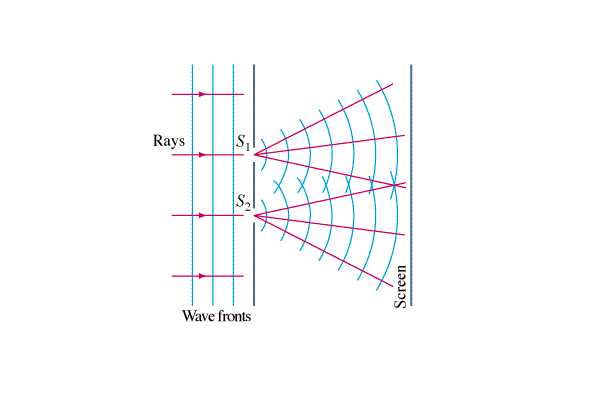 Monochromatic, coherent light
Light spreads out from slits
Screen has sum of two sources
Interference pattern on screen
PHET